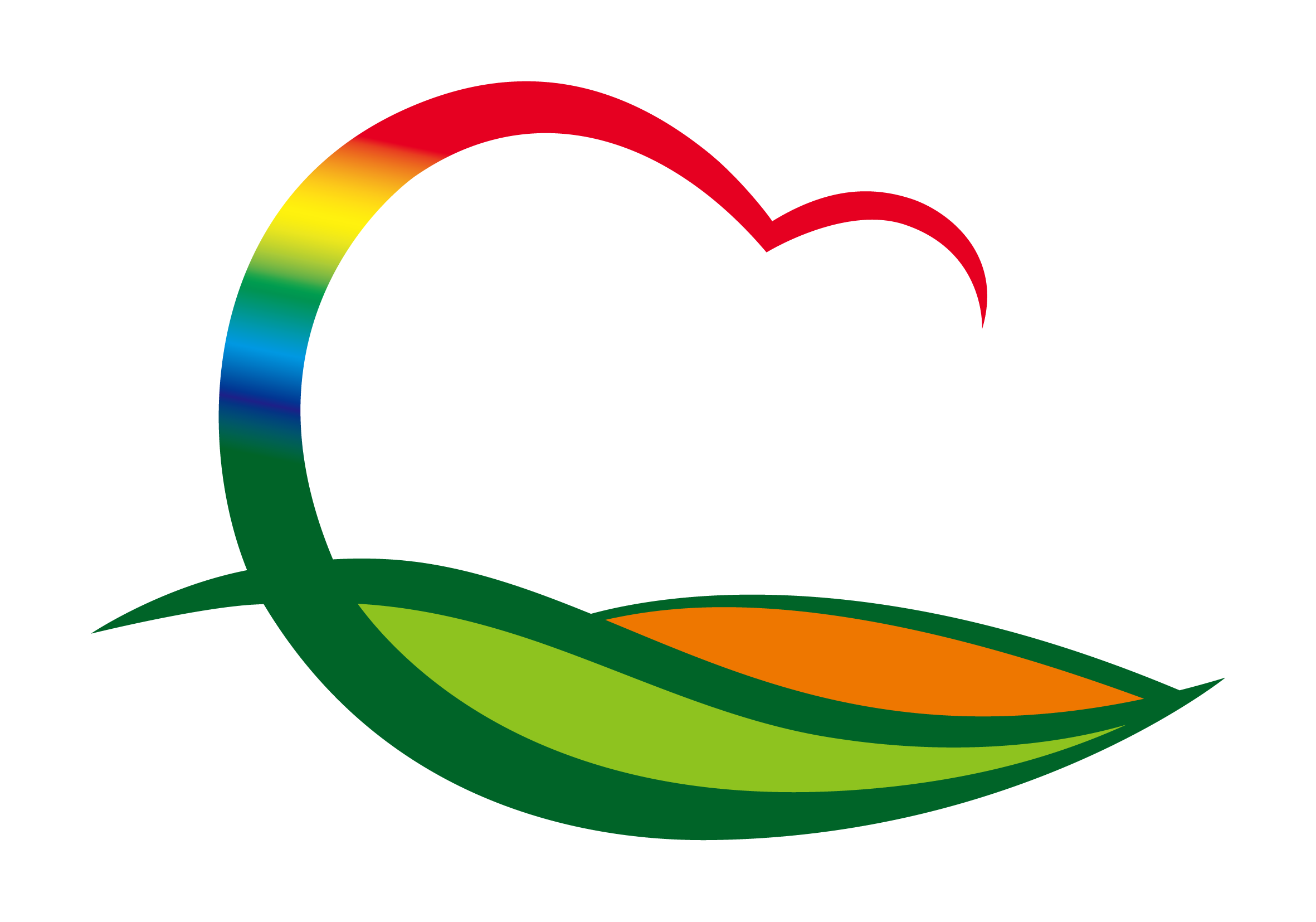 재    무    과
(2023. 7.  1.  ~  7.  31.)
1. 취득세 감면유예기간 도래  안내문 발송
대     상 : 9~10월 감면유예기간 도래 대상자(150명)
내     용 : 감면 유예기간내 감면 목적 사용 안내
2. 취득세(상속) 신고납부 안내문 발송
7. 27.(목) / 80명(2023년 3월 사망자의 상속인)
상속 취득세 자진 신고납부 안내
3. 결산, 회계, 물품 관련 조례 및 규칙 개정 작업
 7월중 / 상위법 개정 등에 따른 조례 및 규칙 내용 검토 및 수정
 대    상 : 영동군 결산검사위원 선임 및 운영 조례 외 2건
4. 공사(용역)·물품 전자입찰 및 수의계약
입      찰  : 26건(어촌소하천유지관리공사 외 25건) / 1,200백만 원
수의계약  :  46건(스마트팜단지 조성 사업대상지 조사용역 외 45건) / 550백만 원
5.  지방세 고액체납자 납부독려
대     상 : 175명 / 812백만 원[1백만 원 이상]
내     용 : 고액체납자 현장 방문하여 체납안내 및 납부독려
6. 2023년 재산세(주택, 건축물) 정기분 부과
납     기 : 7. 16. ~ 7. 31. (과세기준일 : 6. 1.)
부 과 액 : 21,424건 / 2,336백만 원
7. 2022년귀속 지방소득세(종합소득) 부과 및 환급
대    상 : 2022년 귀속 지방소득세(종합) 미납자 및 환급대상자
내    용 : 부과(3,826건 / 97백만 원), 환급(1,991건 / 53백만 원)